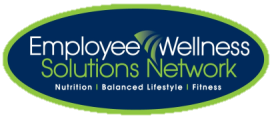 It’s Olympics Time!
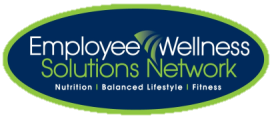 China
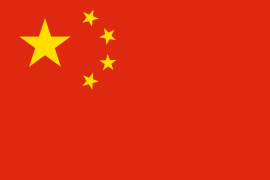 China’s 10th appearance in Summer Games
Biggest population in the world (1.3 billion)
Hosting 2022 winter games
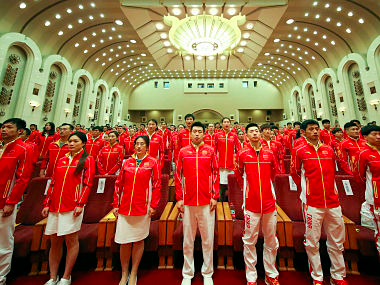 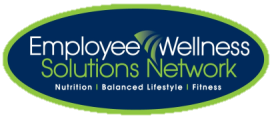 China
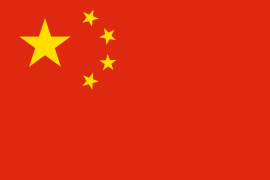 Egg Drop Soup
Ingredients:
1 cup chicken broth (low-sodium)
¼ tsp. soy sauce
¼ tsp. sesame oil
1 tsp. cornstarch to thicken (optional)
2 tsp. water
1 egg, beaten
1 tsp. chopped fresh chives
Directions:
1. A chicken broth, soy sauce, and sesame oil in a small pot and bring it to a boil.
2. Stir together the cornstarch and water in a separate bowl.
3. Pour the cornstarch mixture into the boiling broth.
4. Gently stir while you pour the egg.
5. Season with chives.
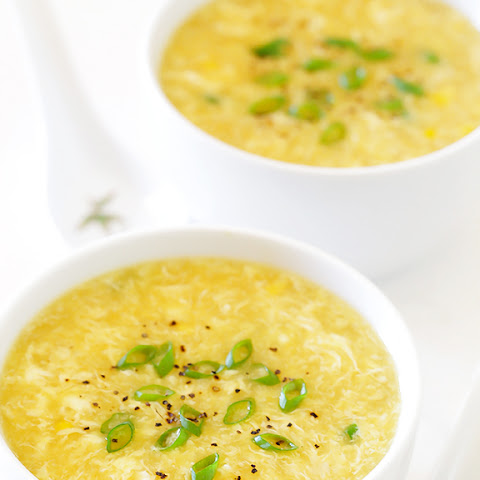